Release Overview
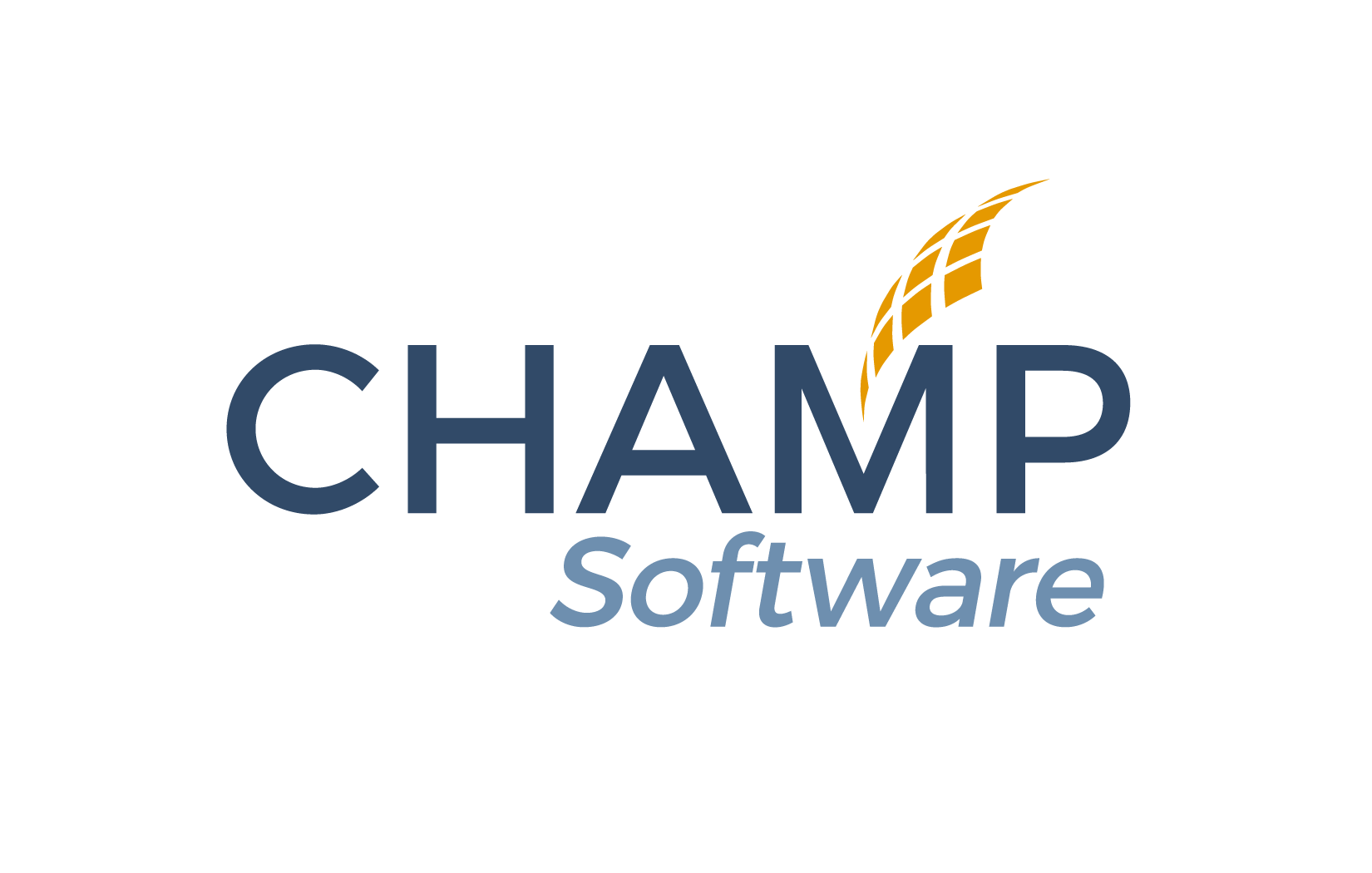 Welcome!
January 1st, 2023, Nightingale Notes Release
Presented by: Norah and Kellie
Release Overview
Why no live meeting? 
Included in Release
When features will be in production
Included in this release
KBS Change Graphs report in Agency Admin Reports can now be filtered by program
Health History Birth Weight now has decimal for ounces
Minnesota Users Only – IHVE – The interpreter question will now autofill with answer from previous assessment

Home Care Agencies Only
OASIS-E Update
HH PPS Grouper Update v04.0.23
HH PPS Rate Update
OASIS-E Update
New Tabs in OASIS – or Change to Names of Tabs
Administrative Information (Formerly Home Health Patient Tracking)
Hearing, Speech and Vision
Cognitive Patterns
Mood
Behavior
Preferences for Customary Routine Activities
Functional Status
Bladder and Bowel
Health Conditions
Swallowing/Nutritional Status
Skin Conditions
Special Treatments, Procedures and Programs
Participation in Assessment and Goal Setting
OASIS-E Update
Many new OASIS items
Many items removed
M - items that are still included retain the “M” and the item number
New items may be preceded with other letters: A, B, C, D, J, K, N, O 
Some new items have a score, after answering them, for example C0200-400 is a Brief Interview for Mental Status (BIMS). The score does not show in the OASIS but will be recorded and sent in the OASIS file that goes to iQIES.
HH PPS Grouper Update v04.0.23
The grouper has been updated. The link to the updates on the CMS website is here: https://www.cms.gov/medicare/medicare-fee-for-service-payment/homehealthpps/casemixgroupersoftware
HH PPS Rate Update
The PPS rates have been updated. The information on this update is here: https://www.cms.gov/medicaremedicare-fee-service-paymenthomehealthppshome-health-prospective-payment-system-regulations/cms-1766-f
Important Dates
We will notify you when the release goes to staging by the popup when you log into Nightingale Notes. 
Release to production on Friday, January 30th. Expect production to be down from the 30th at 10:00 pm until Saturday at 6:00 am
Release notes will be sent out in the notification that the features are on staging. 

Please test on staging, if possible, to help us make sure this is a seamless transition to OASIS-E. 
Staging database: https://staging.nightingalenotes.com/